Nutrition and Health
DR BIPIN KUMAR
				ASSISTANT PROFESSOR
		DEPTT.OF COMMUNITY MEDICINE
				SKMCH,MUZAFFARPUR
INTODUCTION
Nutrition may be defined as the science of food and its relationship to health
The word Nutrient or "food factor" is used for specific dietary constituents such as proteins, vitamins and minerals.
 Dietetics is the practical application of the principles of nutrition; it includes the planning of meals for the well and the sick. Good nutrition means maintaining a nutritional status that enables us to grow well and enjoy good health.
CLASSIFICATION OF FOODS
There are many ways of classifying foods : 
1. Classification by origin :      (1) Foods of animal origin                                              				(2) Foods of vegetable origin. 
2. Classification by chemical composition :   (1) Proteins (2) Fats			(3) Carbohydrates( 4) Vitamins (5) Minerals.
 3. Classification by predominant function : 1) Body-building foods, e.g., milk, meat, poultry, fish, eggs, pulses, nuts, and oil seeds etc. (2) Energy-giving foods, e.g., cereals, sugars, roots and tubers, fats and oils. 							       (3) Protective foods, e.g., vegetables, fruits, milk. 
4. Classification by nutritive ualue: (1) Cereals and millets (2) Pulses (legumes) (3) Vegetables (4) Nuts and oilseeds (5) Fruits (6) Animal foods (7) Fats and oils (8) Sugar and jaggery (9) Condiments and spices (10) Miscellaneous foods.
DEFINITION OF PROXIMATE PRINCIPLES
Also k/a macronutrients or proximate principles
Comprise of:-
      a. carbohydrates
      b. proteins
      c. fats
NUTRIENTS
Nutrients are organic and inorganic complexes contained in food. There are about 50 different nutrients which are normally supplied through the foods we eat. Each nutrient has specific functions in the body. Most natural foods contain more than one nutrient.These may be divided into:  
(i) Macronutrients :  are proteins, fats and carbohydrates which are often called "proximate principles" because they form the main bulk of food. Proteins contribute 10 to 15 per cent, Fats contribute 15 to 30 per cent & Carbohydrates contribute 50 to 80 per cent of total energy
 (ii) Micronutrients : These are vitamins and minerals. They are called micronutrients because they are required in small amounts which may vary from a fraction of a milligram to several grams.
Proximate principle of diet
Energy yield of macronutrient (proximate principles)
Balanced diet
Total  daily energy intake by different macronutrients in balance diet:-
       a. proteins -10-15%
       b. Fats-15-30%
        c. Carbohydrates-50-80% of energy
Recommended daily energy & protein intake (as per 2011 guideline)
Consumption units
It is a coefficient if dietary intake ,which varies between individuals based on:-
    a. age
    b. gender
     c. physical activity
- Appraisal of dietary intake of very family by weighment method is worked out in terms of consumption unit.
Consumption unit coefficient (CUC)
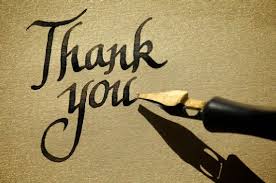